避難所におけるペットスペース
小・中学校
南中学校
第１スペース（屋根有）
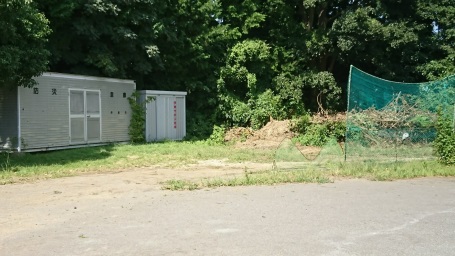 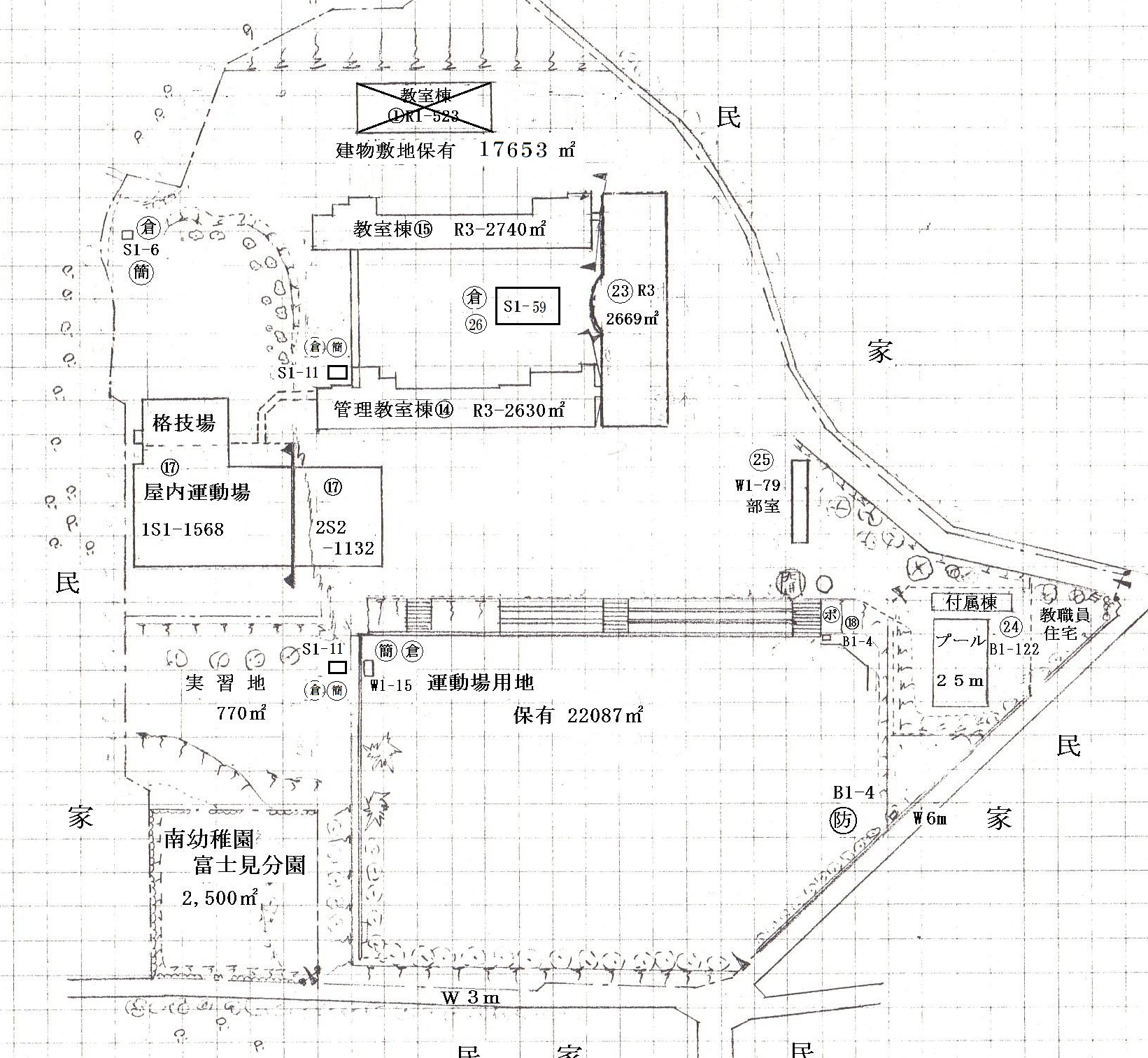 第１スペースは倉庫内のスペースを確保する必要があります。また、大型犬を繋ぐ場所（物）の工夫が必要です。
　第２スペースは屋根が無いため、シート等を使用して屋根の作成及び大型犬を繋いでおく場所（物）に工夫が必要です。（サッカーゴール等の使用）
第２スペース（屋根無）
第　２
スペース
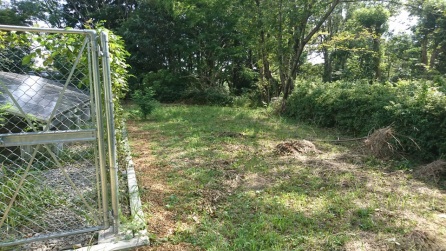 北中学校
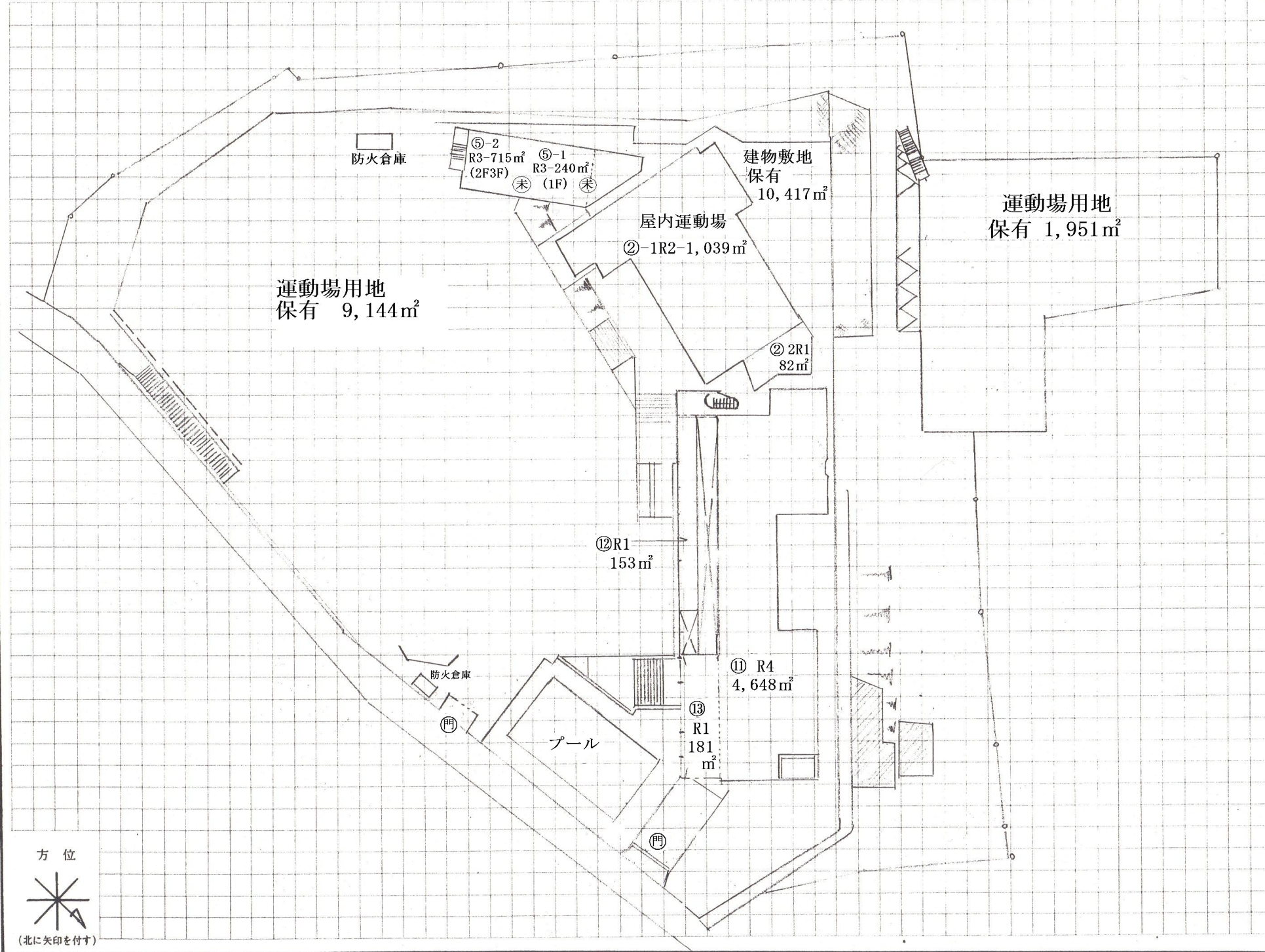 第　２
エリア
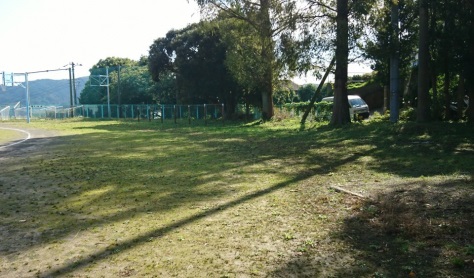 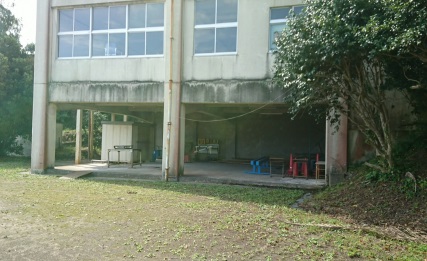 第２スペース（屋根無）
第１スペース（屋根有）
第１スペースは大型犬を繋ぐ場所（物）を工夫する必要があります。
　第２スペースは屋根が無いため、シート等を使用して屋根の作成及び大型犬を繋いでおく場所（物）に工夫が必要です。（サッカーゴール等の使用）
宇佐美中学校
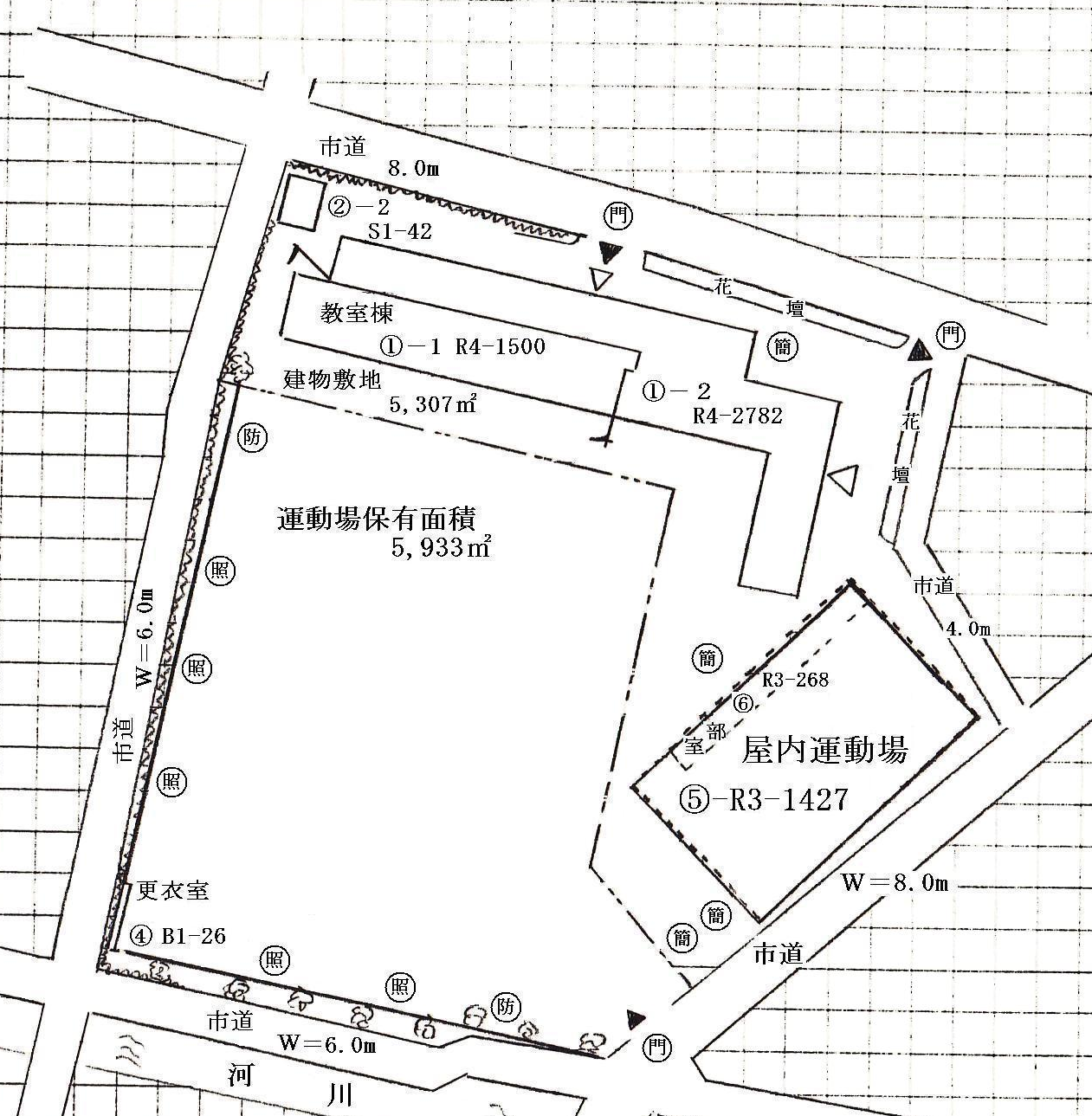 第１スペース（屋根有）
第２スペース（屋根無）
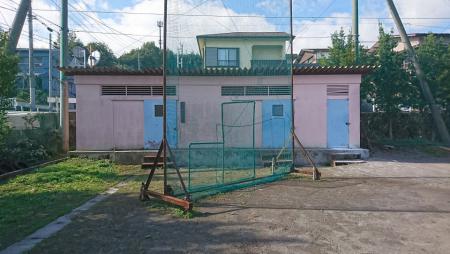 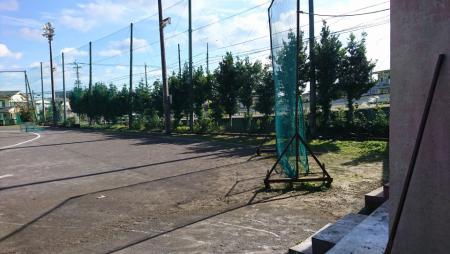 第１スペース
第２スペース
第１スペースは大型犬を繋ぐ場所（物）を工夫する必要があります。
　第２スペースは屋根が無いため、シート、サッカーゴール等を使用して屋根の作成及び大型犬を繋いでおく場所（物）に工夫が必要です。（金網に繋げることは可能）
対島中学校
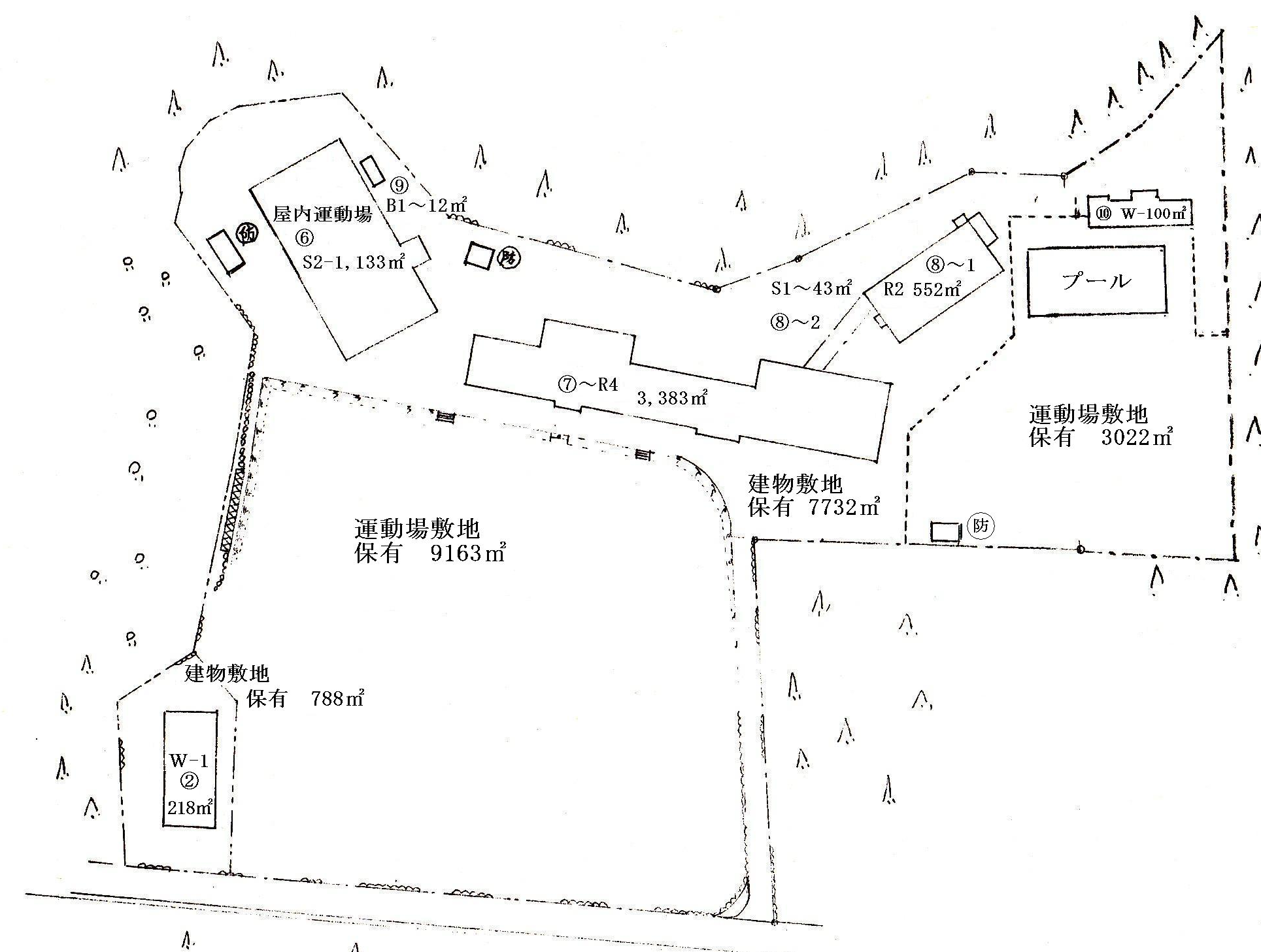 第１スペース（屋根有）
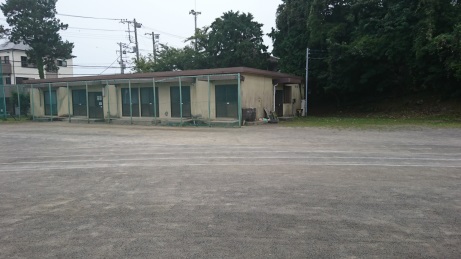 第２スペース（屋根無）
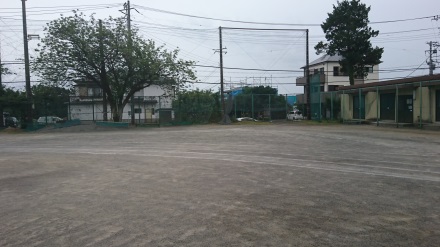 第　１
スペース
第１スペースは大型犬を繋ぐ場所（物）を工夫する必要があります。
　第２スペースは屋根が無いため、シート、サッカーゴール等を使用して屋根の作成及び大型犬を繋いでおく場所（物）に工夫が必要です。（金網に繋げることは可能）
第　２
スペース
門野中学校
第１スペースは大型犬を繋ぐ場所（物）を工夫する必要があります。
　第２スペースは屋根が無いため、シート、サッカーゴール等を使用して屋根の作成及び大型犬を繋いでおく場所（物）に工夫が必要です。（金網に繋げることは可能）
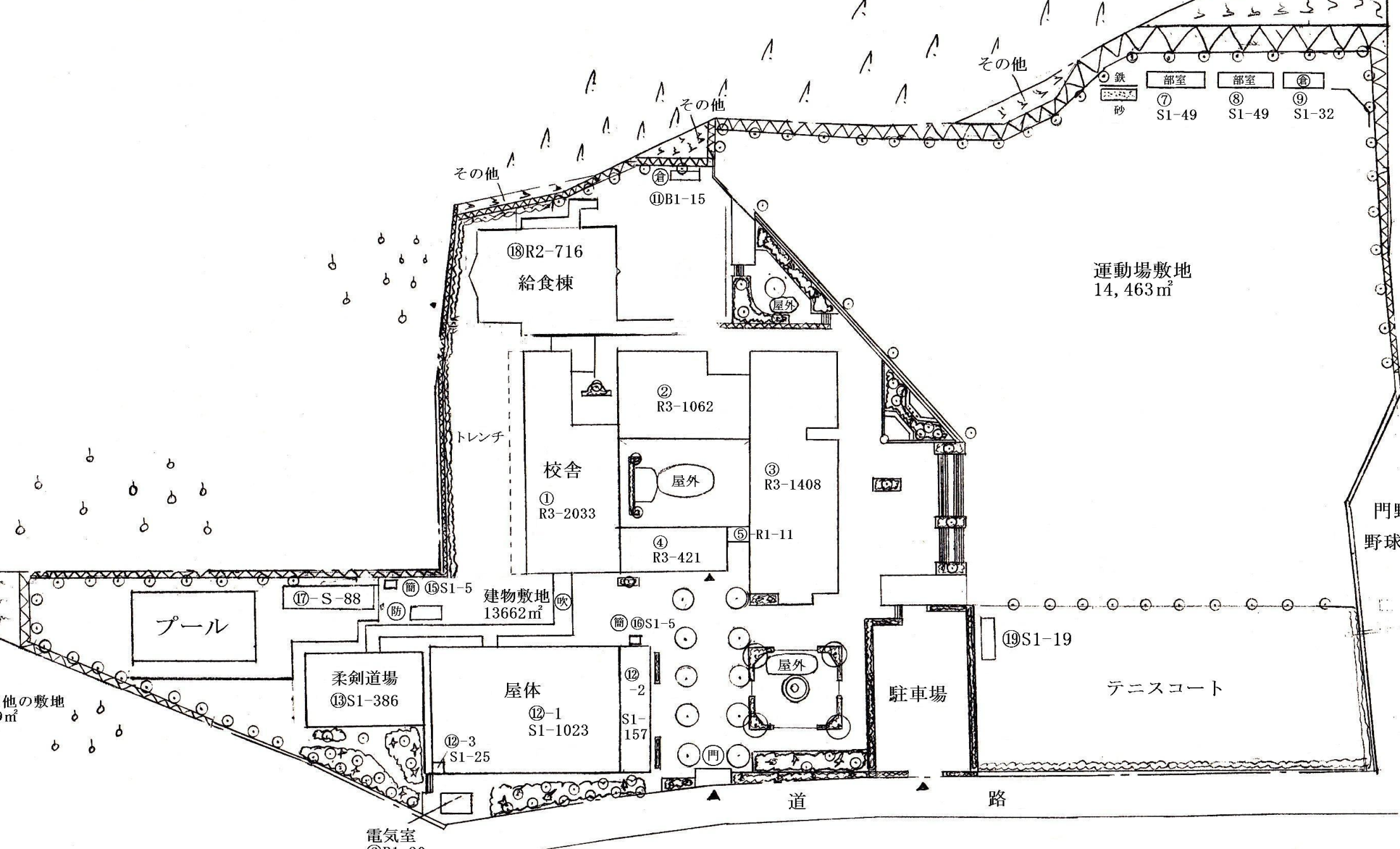 第２スペース（屋根無）
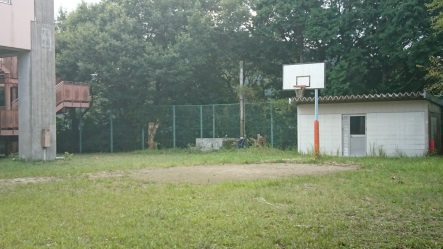 第　２
スペース
第１スペース（屋根有）
第　１
スペース
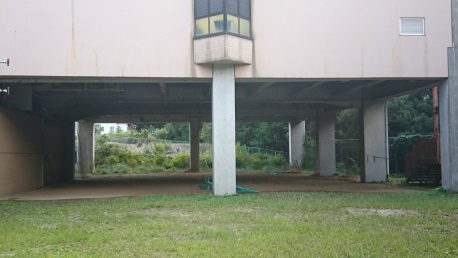 東小学校
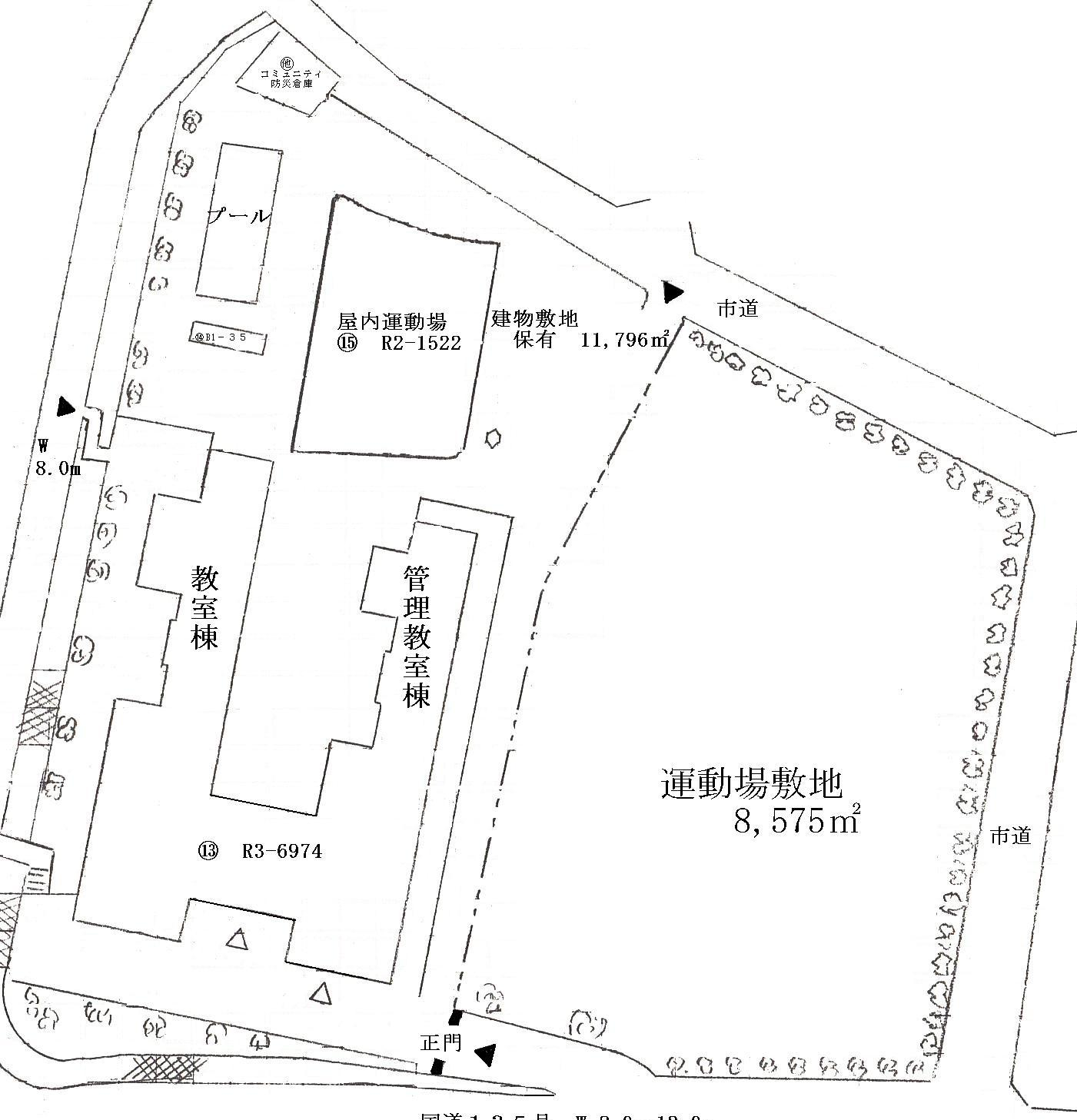 屋根が無いため、シート、サッカーゴール等を使用して屋根の作成及び大型犬を繋いでおく場所（物）に工夫が必要です。（遊具に繋げることは可能）
ペット
スペース
ペットスペース（屋根無）
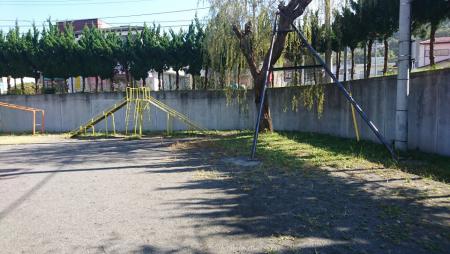 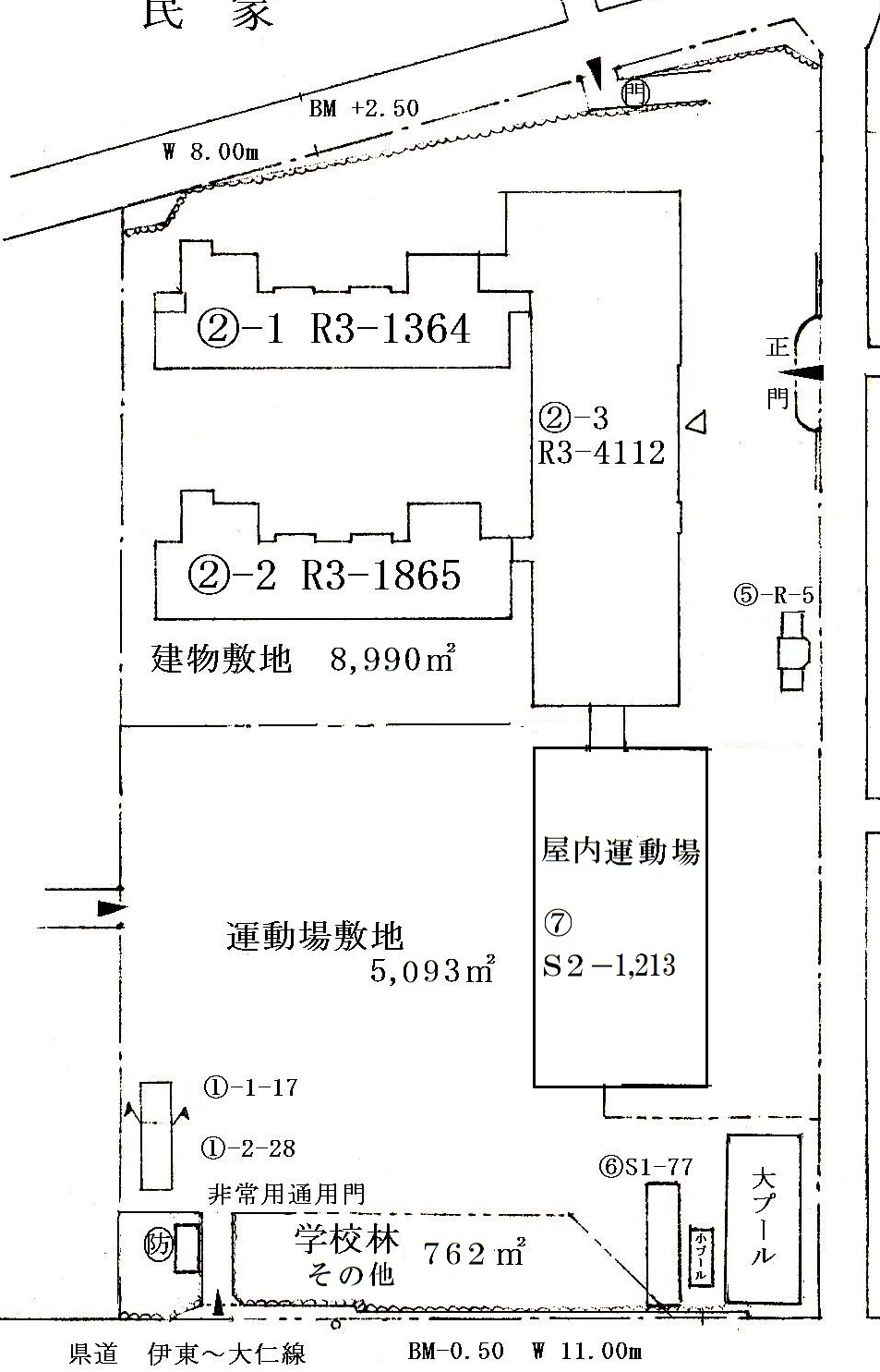 西小学校
屋根が無いため、シート、サッカーゴール等を使用して屋根の作成及び大型犬を繋いでおく場所（物）に工夫が必要です。
ペットスペース（屋根無）
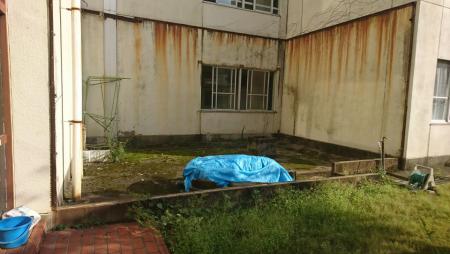 川奈小学校
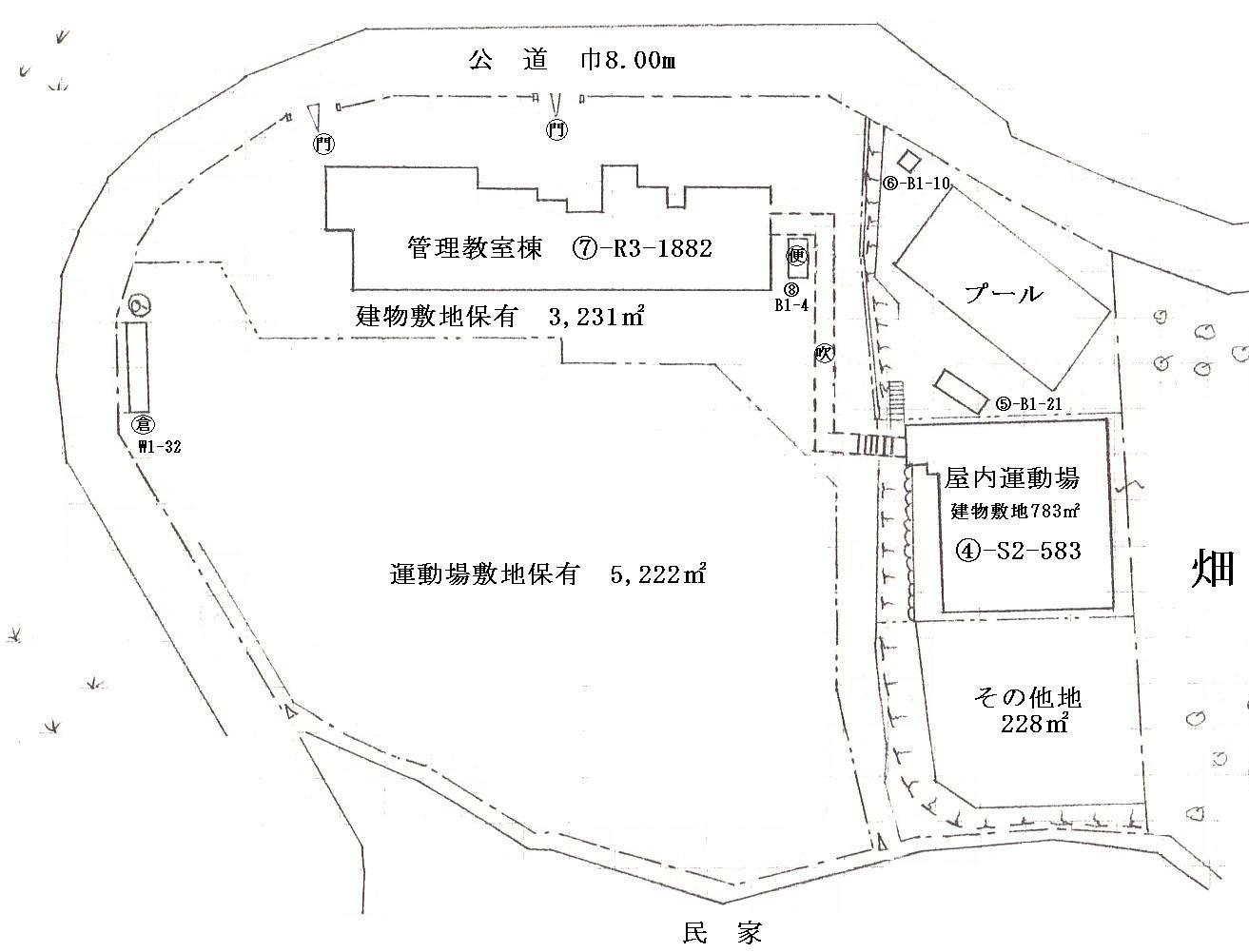 第１スペース（屋根有）
第　１
スペース
第　２
スペース
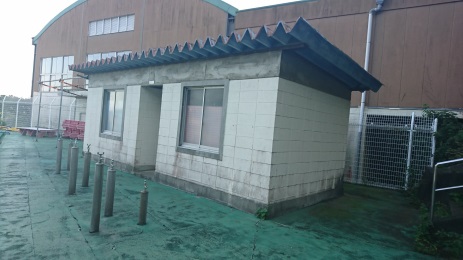 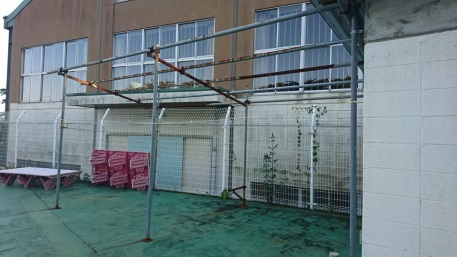 第１スペースは大型犬を繋ぐ場所（物）を工夫する必要があります。
　第２スペースは桟を利用して、シート等を使用した屋根の作成及び大型犬を繋いでおく場所（物）に工夫が必要です。（金網に繋げることは可能）
第２スペース（屋根無）
大池小学校
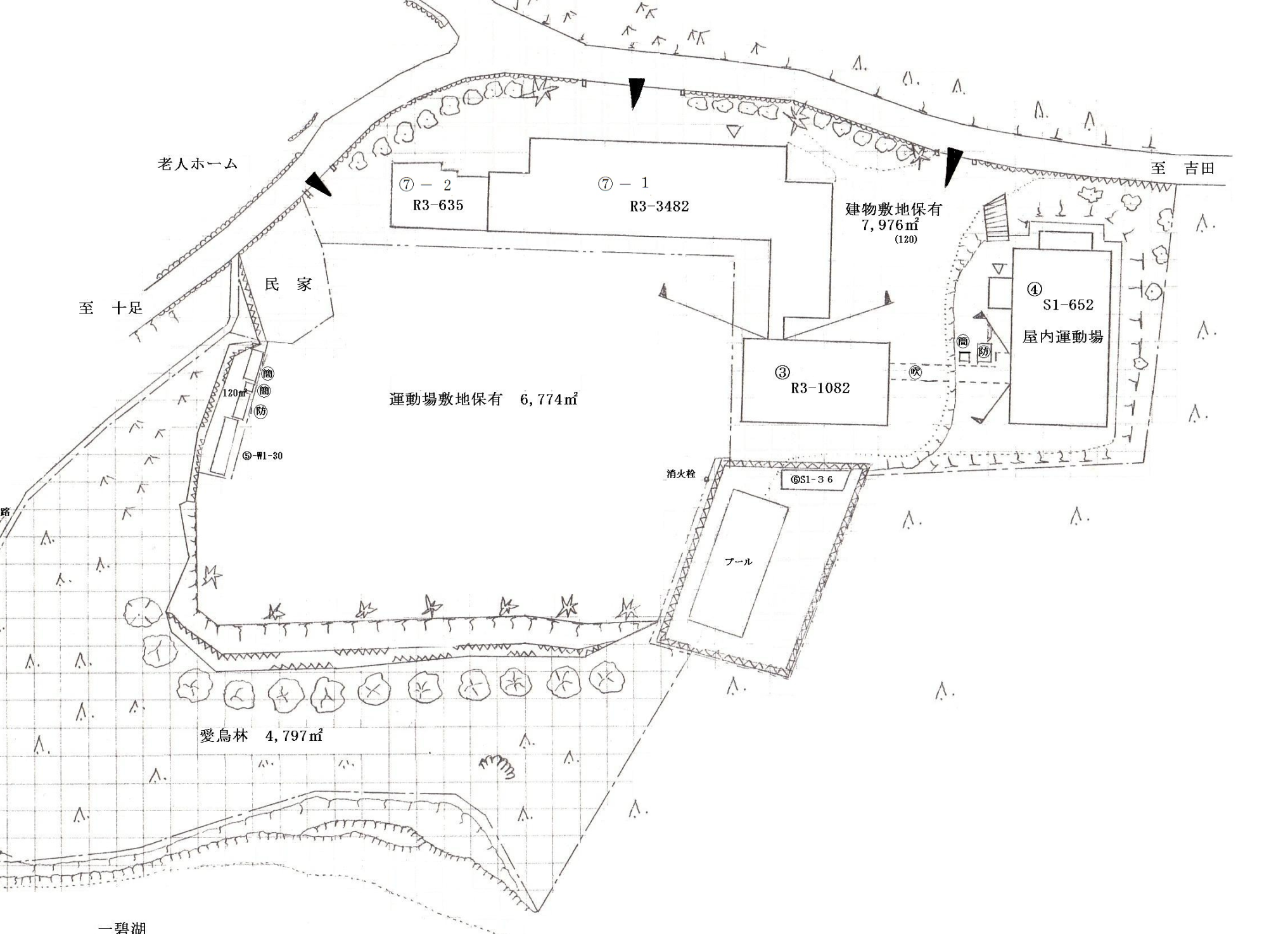 第２スペース（屋根無）
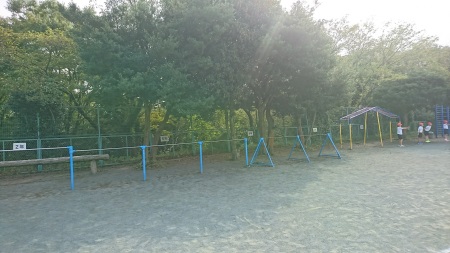 第　１
スペース
第　２
スペース
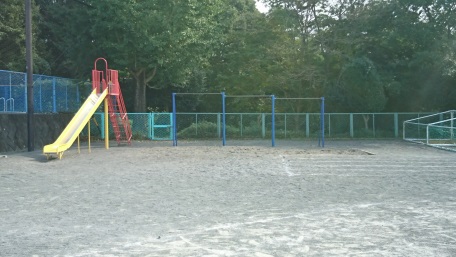 屋根が無いため、シート、サッカーゴール等を使用して屋根の作成及び大型犬を繋いでおく場所（物）に工夫が必要です。（遊具等に繋ぐことは可能）
第１スペース（屋根無）
宇佐美小学校
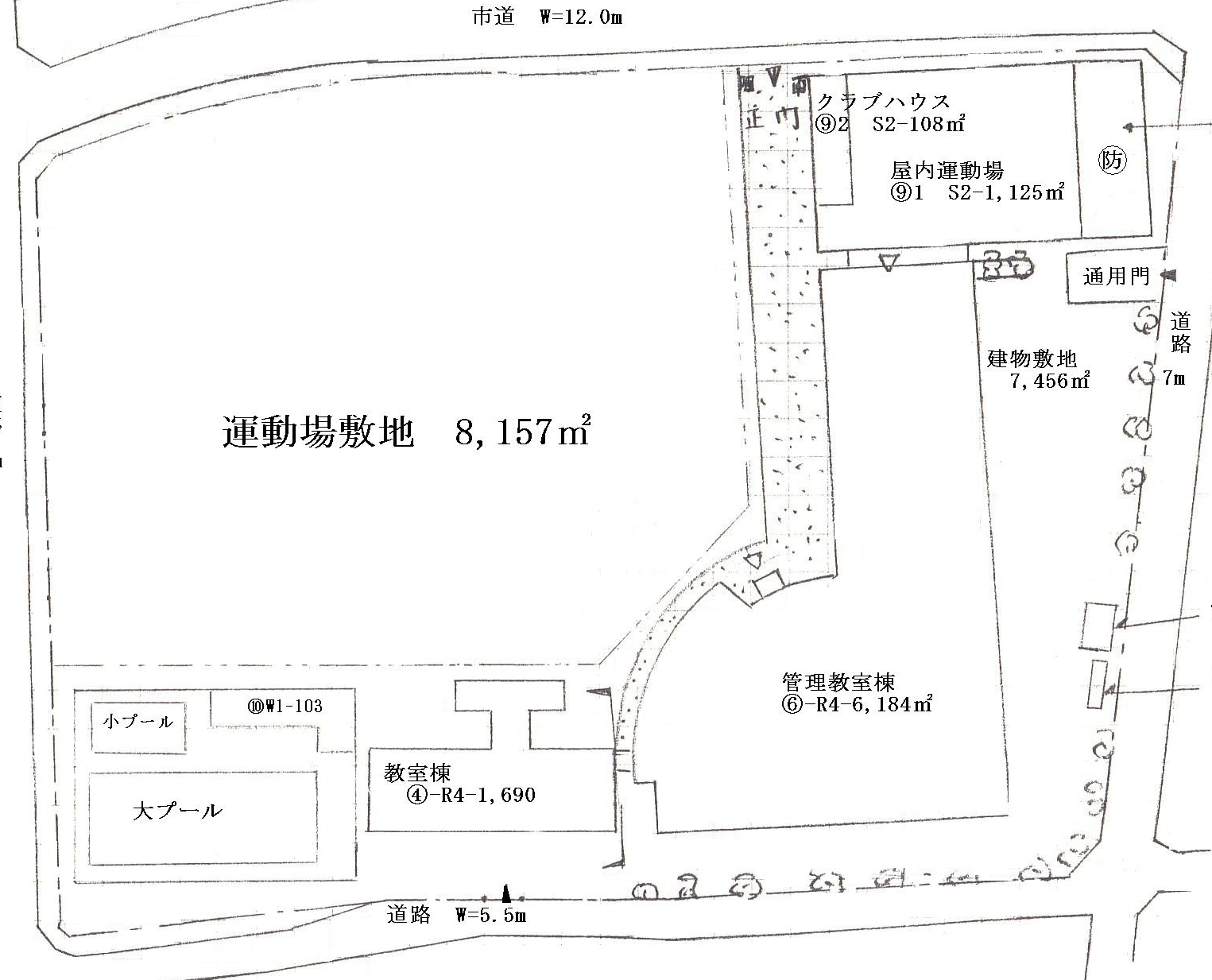 第１スペースは大型犬を繋ぐ場所（物）を工夫する必要があります。
　第２スペースは屋根が無いため、シート、サッカーゴール等を使用して屋根の作成及び大型犬を繋いでおく場所（物）に工夫が必要です。
第１スペース（屋根有）
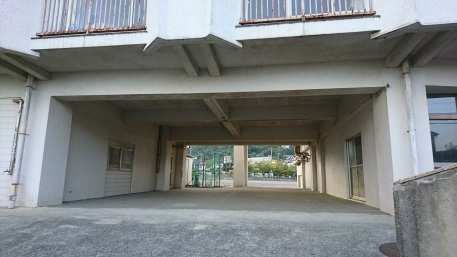 第２スペース（屋根無）
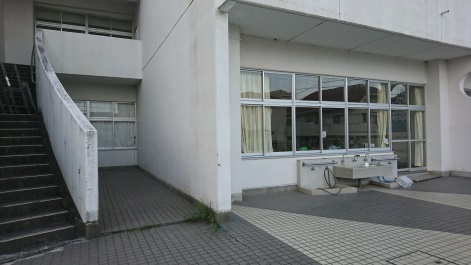 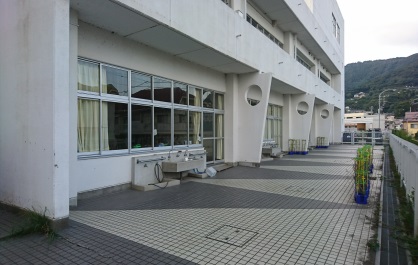 第　１
スペース
第２スペース
八幡野小学校
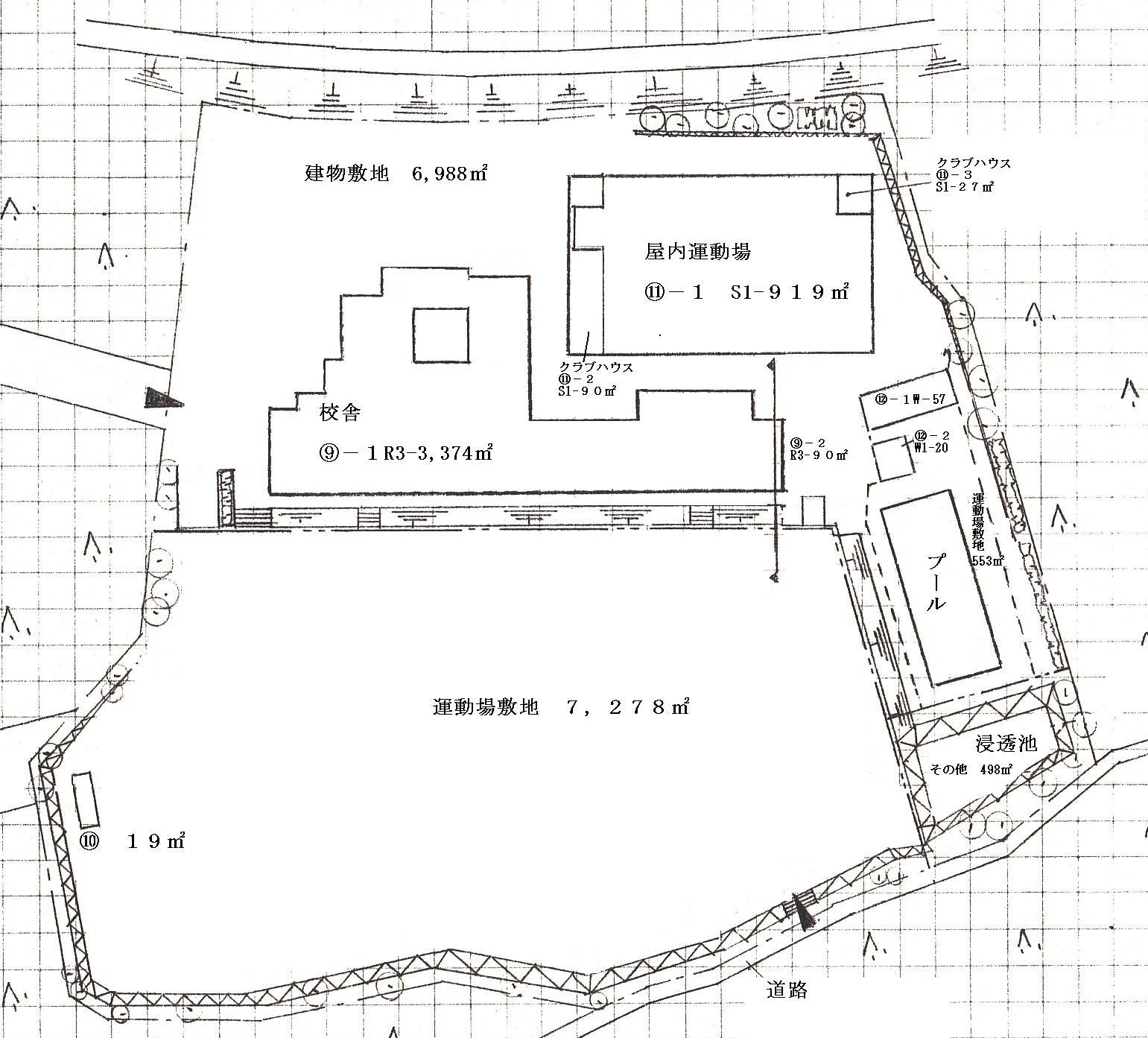 第１スペースは物を移動して場所を確保する必要があります。また、大型犬を繋ぐ場所（物）を工夫する必要があります。
　第２スペースは屋根が無いため、シート、サッカーゴール等を使用して屋根の作成及び大型犬を繋いでおく場所（物）に工夫が必要です。（金網、遊具に繋げることは可能）
第１スペース（屋根有）
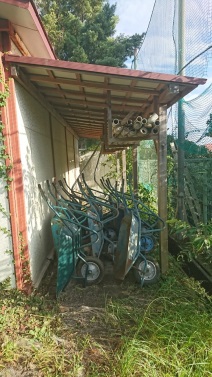 第２スペース（屋根無）
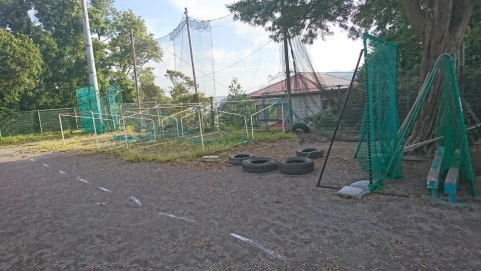 第　２
スペース
富戸小学校
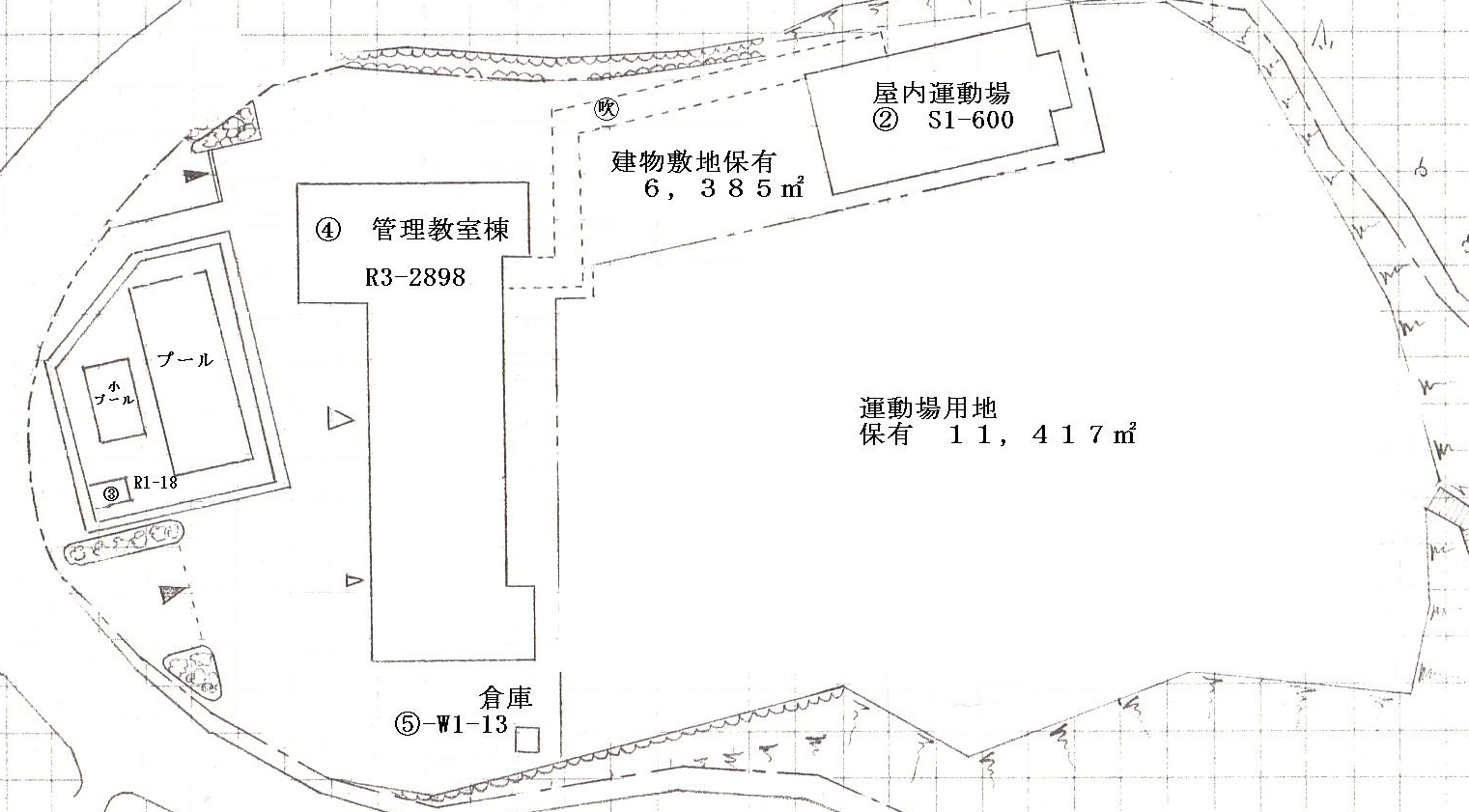 第２スペース（屋根無）
第１スペース（屋根有）
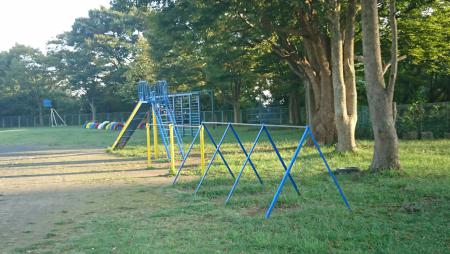 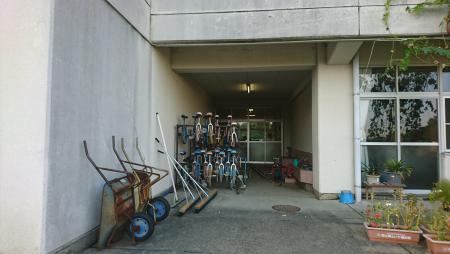 第　１
スペース
第　２
スペース
第１スペースは大型犬を繋ぐ場所（物）を工夫する必要があります。
　第２スペースは屋根が無いため、シート、サッカーゴール等を使用して屋根の作成及び大型犬を繋いでおく場所（物）に工夫が必要です。（遊具に繋げることは可能）
池小学校
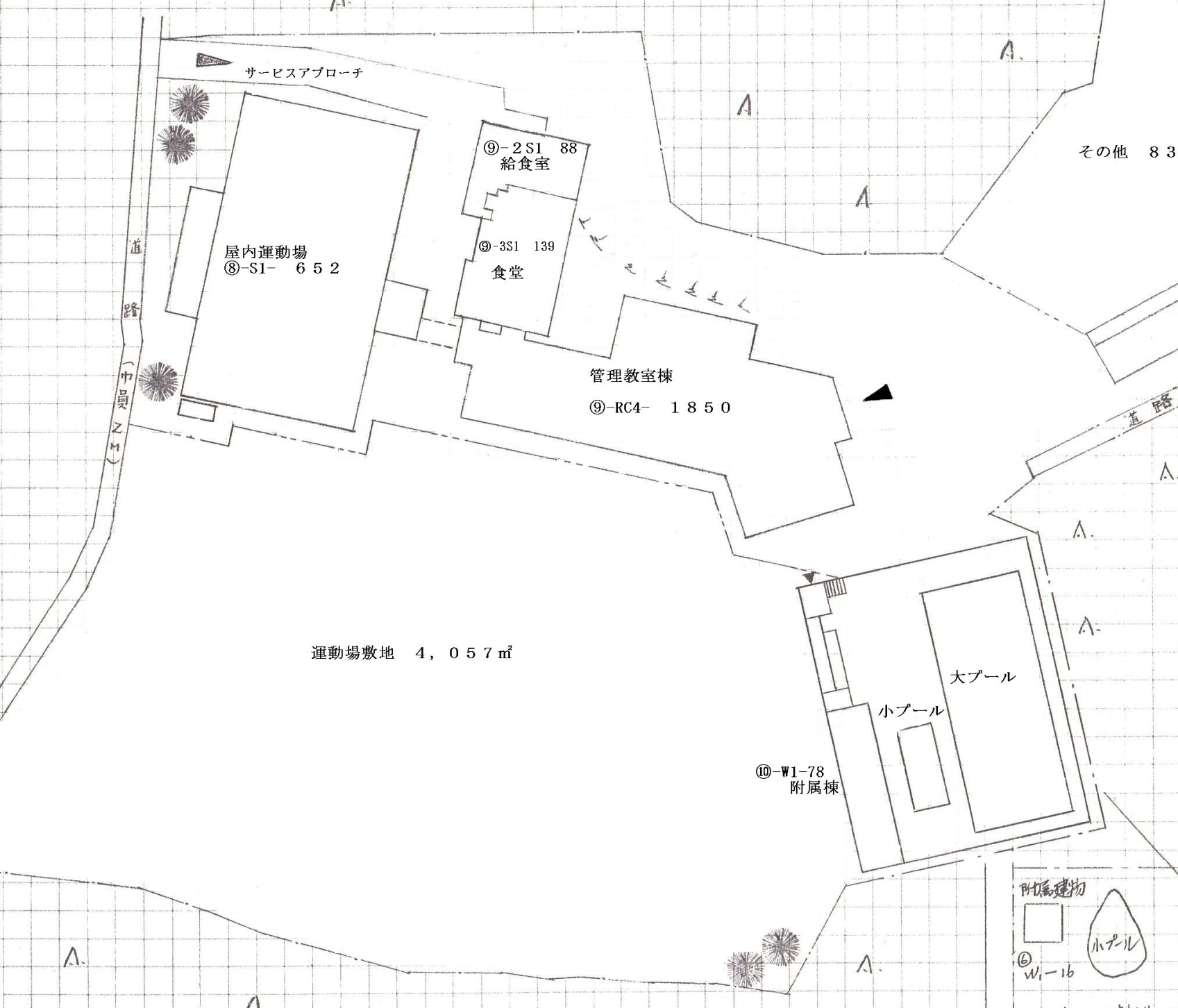 第１スペース（屋根有）
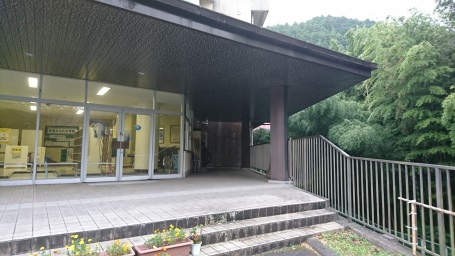 第１スペース
第２スペース（屋根無）
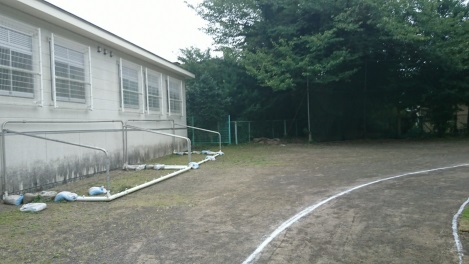 第　２
スペース
第１スペースは大型犬を繋ぐ場所（物）を工夫する必要があります。
　第２スペースは屋根が無いため、シート、サッカーゴール等を使用して屋根の作成及び大型犬を繋いでおく場所（物）に工夫が必要です。
南小学校
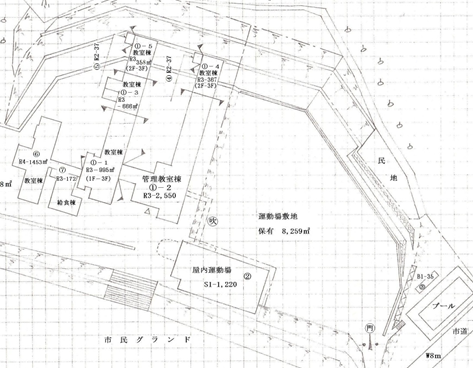 第１スペース（屋根有）
第１スペース
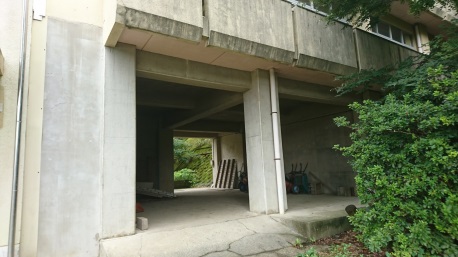 第　２
スペース
第２スペース（屋根無）
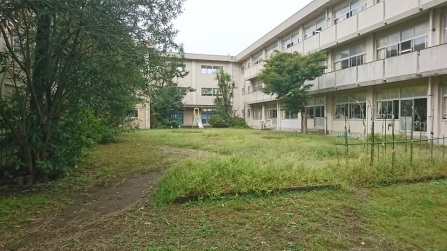 第１スペースは大型犬を繋ぐ場所（物）を工夫する必要があります。
　第２スペースは屋根が無いため、シート、サッカーゴール等を使用して屋根の作成及び大型犬を繋いでおく場所（物）に工夫が必要です。
旭小学校
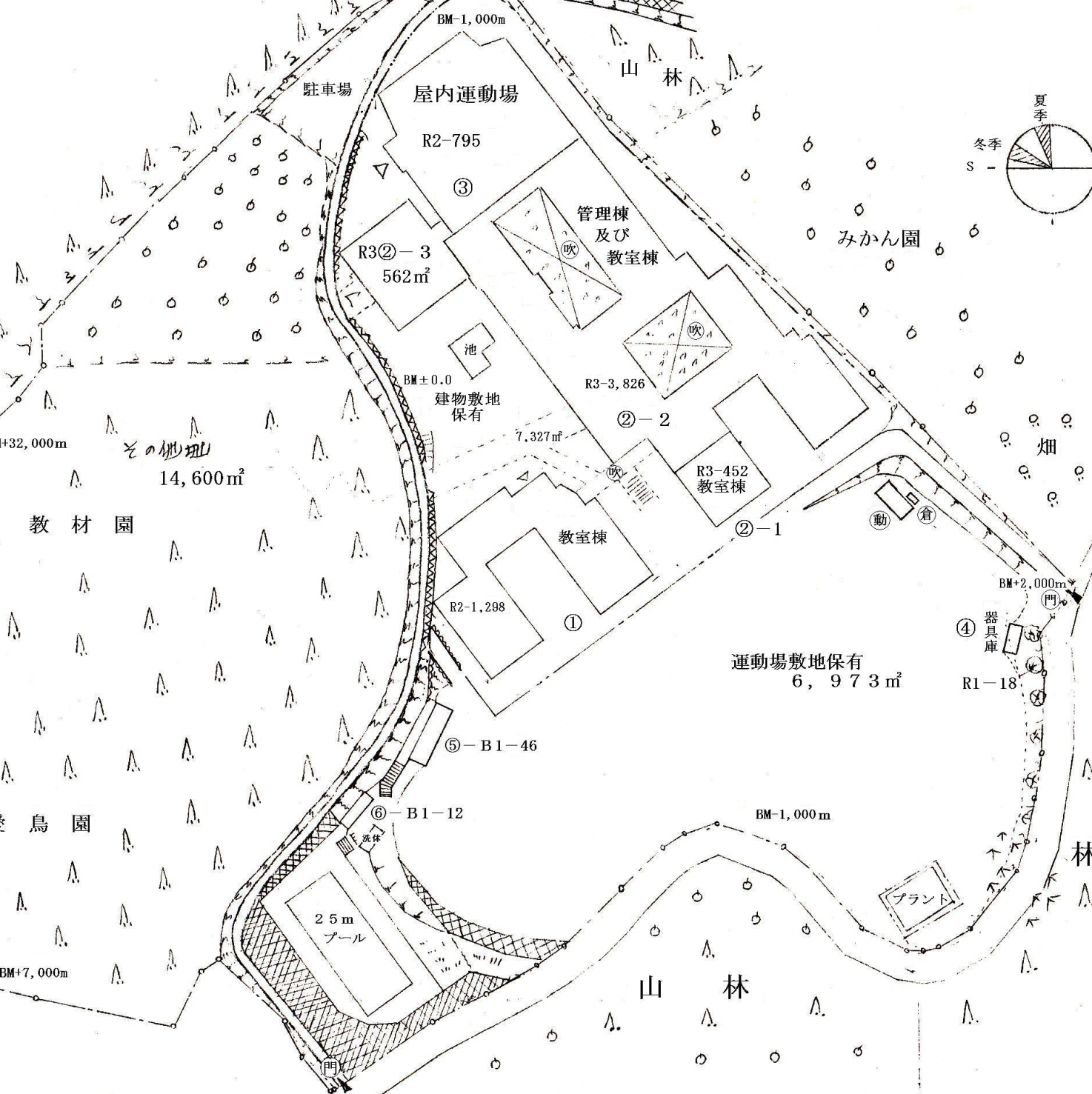 第１スペース（屋根無）
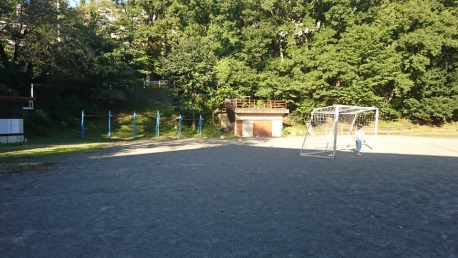 第２スペース（屋根無）
第１スペース
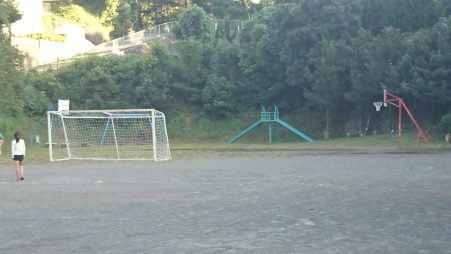 屋根が無いため、シート、サッカーゴール等を使用して屋根の作成及び大型犬を繋いでおく場所（物）に工夫が必要です。（遊具に繋げることは可能）
第２スペース
避難所におけるペットスペース
高等学校
伊東商業高校
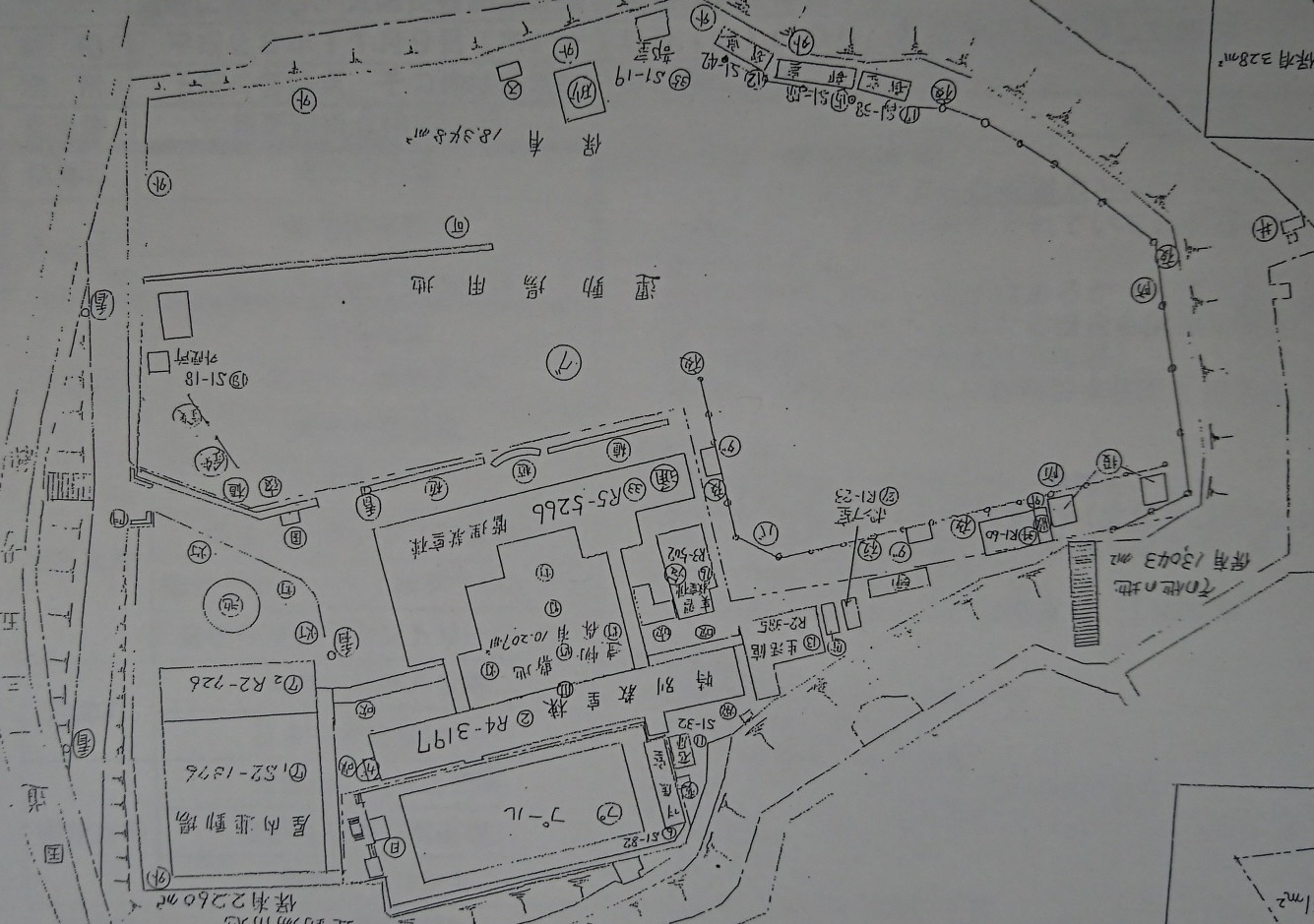 伊東商業高校での避難は１週間以内（最大２週間）
第１スペースは倉庫内のスペースを確保する必要があります。また、大型犬を繋ぐ場所（物）の工夫が必要です。
　第２スペースは屋根が無いため、シート、サッカーゴール等を使用して屋根の作成及び大型犬を繋いでおく場所（物）に工夫が必要です。
第　２
スペース
第２スペース（屋根無）
第１スペース
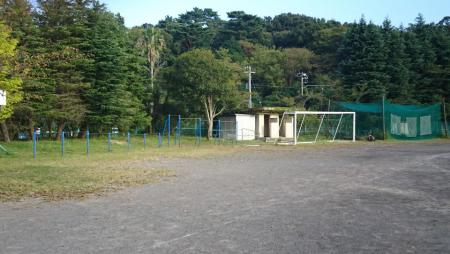 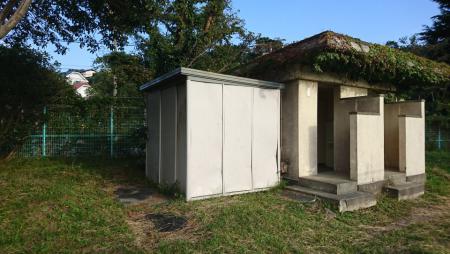 第１スペース（屋根有）
伊東高校城ケ崎分校
伊東高校城ケ崎分校での避難は１週間以内（最大２週間）
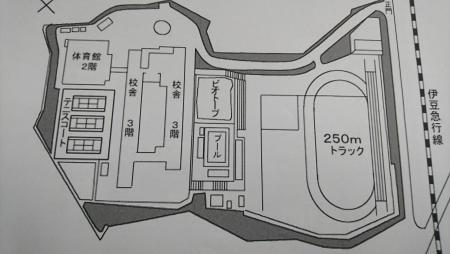 ペットスペース（屋根無）
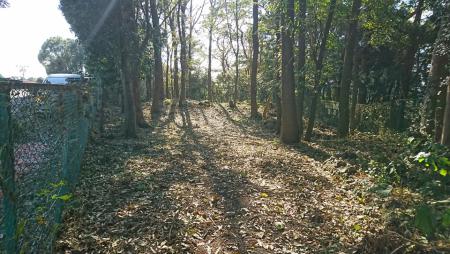 ペットスペース
屋根が無いため、シート、立木等を使用した屋根の作成に工夫が必要です。